جامعة البصرة/كلية التربية للبنات
قسم العلوم التربوية و النفسية
مرحلة اولى
فصل ثاني
المحاضرة الخامسة     مايكروسوفت وورد
Microsoft Word 2010
الاستاذ غدير رعد
مايكروسوفت وورد 2010
تبويب تخطيط الصفحة
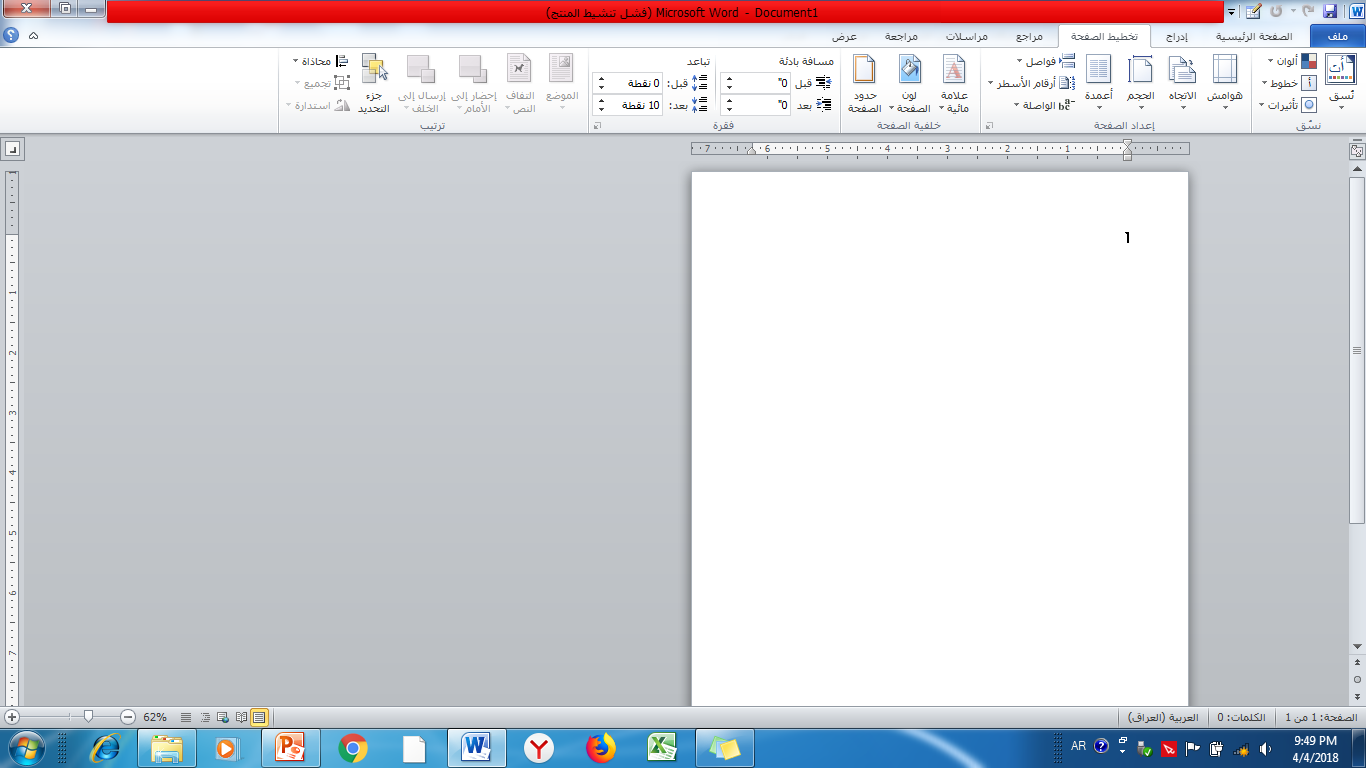 ترتيب
خلفية الصفحة
فقرة
نسق
اعداد الصفحة
مايكروسوفت وورد 2010
تبويب مراجعة
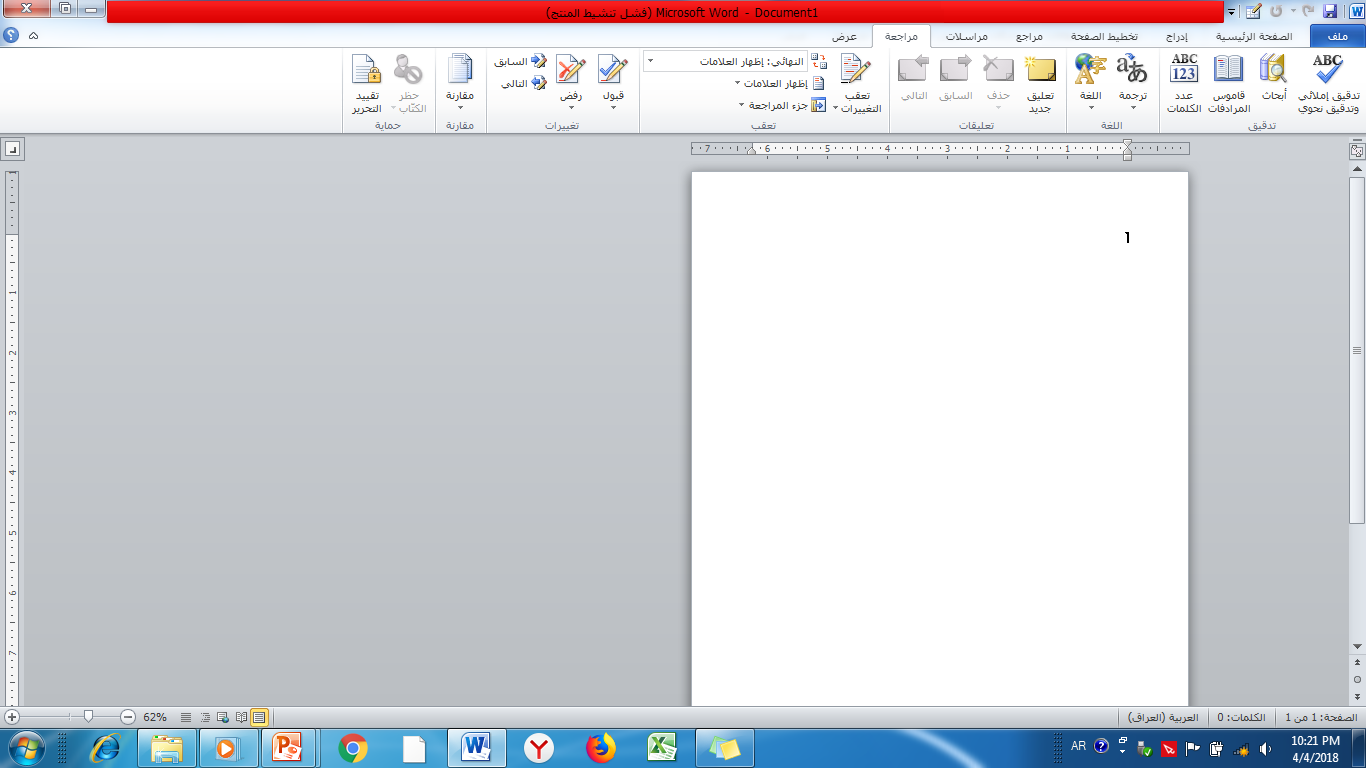 حماية
تغييرات
تعليقات
اللغة
تدقيق
مايكروسوفت وورد 2010
تبويب عرض
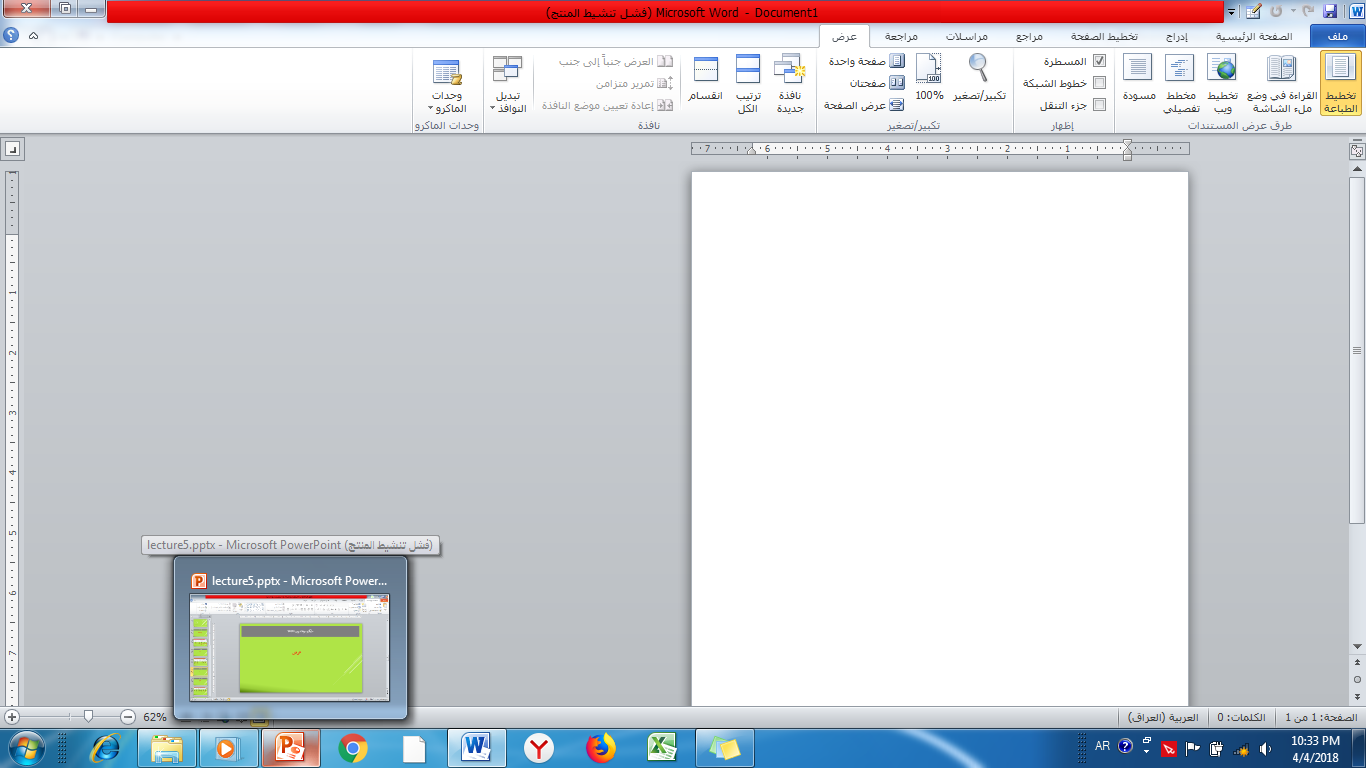 طرق عرض المستندات
نافذة
تكبير/تصغير
اظهار
Questions Time
(Q1) في اي تبويب يمكن ايجاد قاموس المرادفات؟ و ما هي فائدته؟
(Q2) ما هي هوامش الصفحة؟ و كيف يمكن التحكم بها؟
(Q3) ما هي خطوات اظهار المسطرة في صفحة الوورد 2010 و ما هي فائدتها؟
نهاية المحاضرة الخامسة